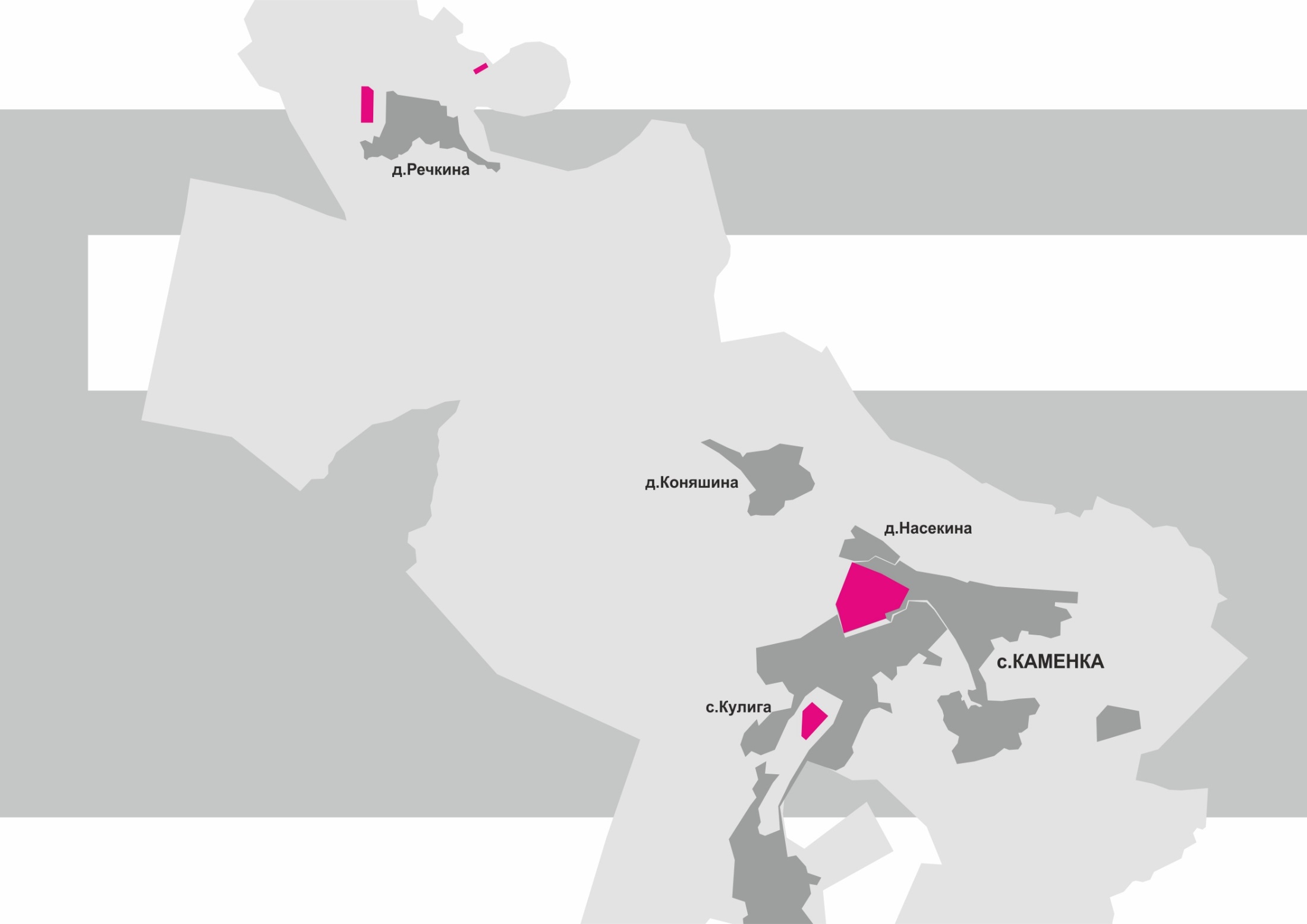 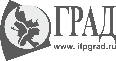 институт территориального планирования
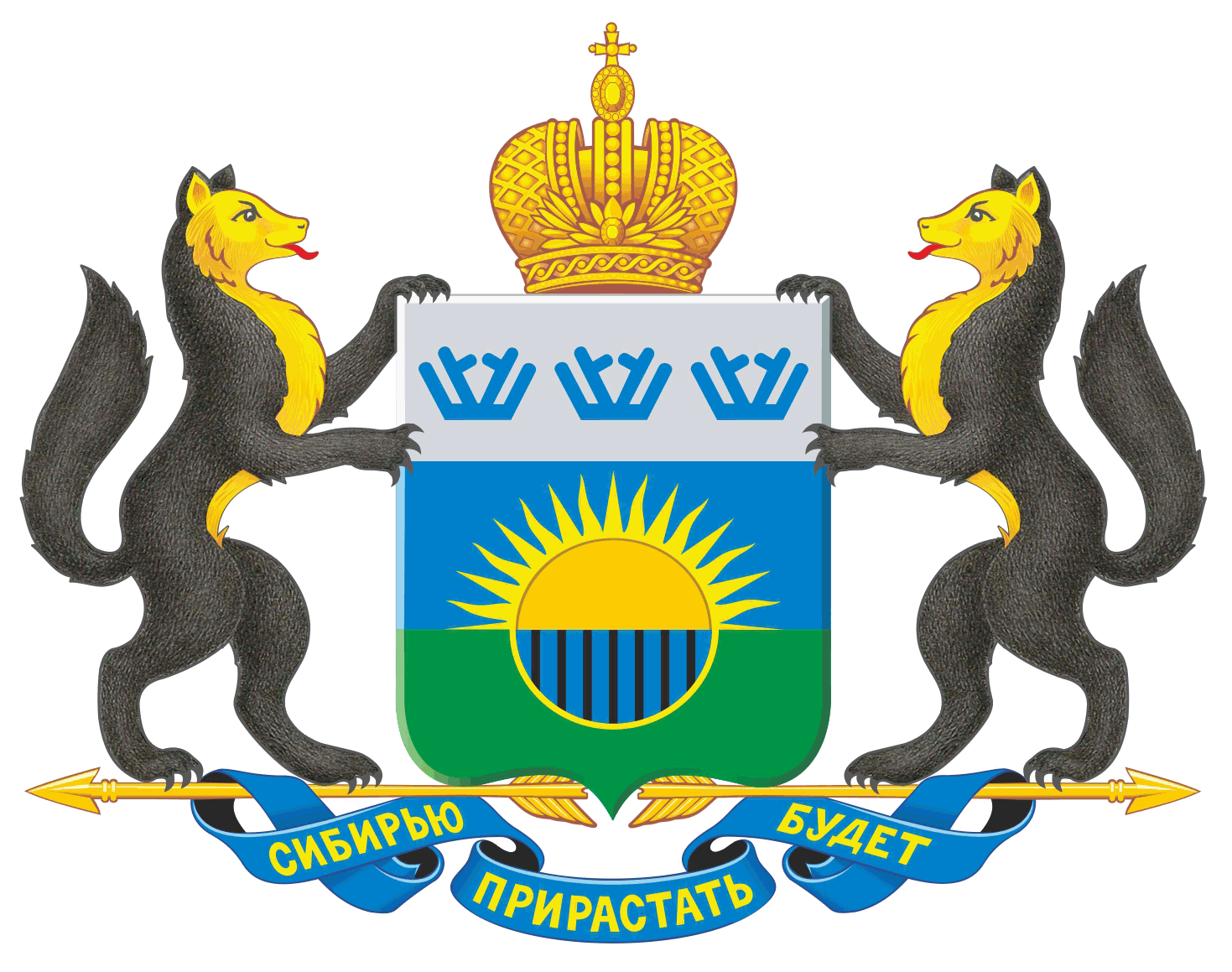 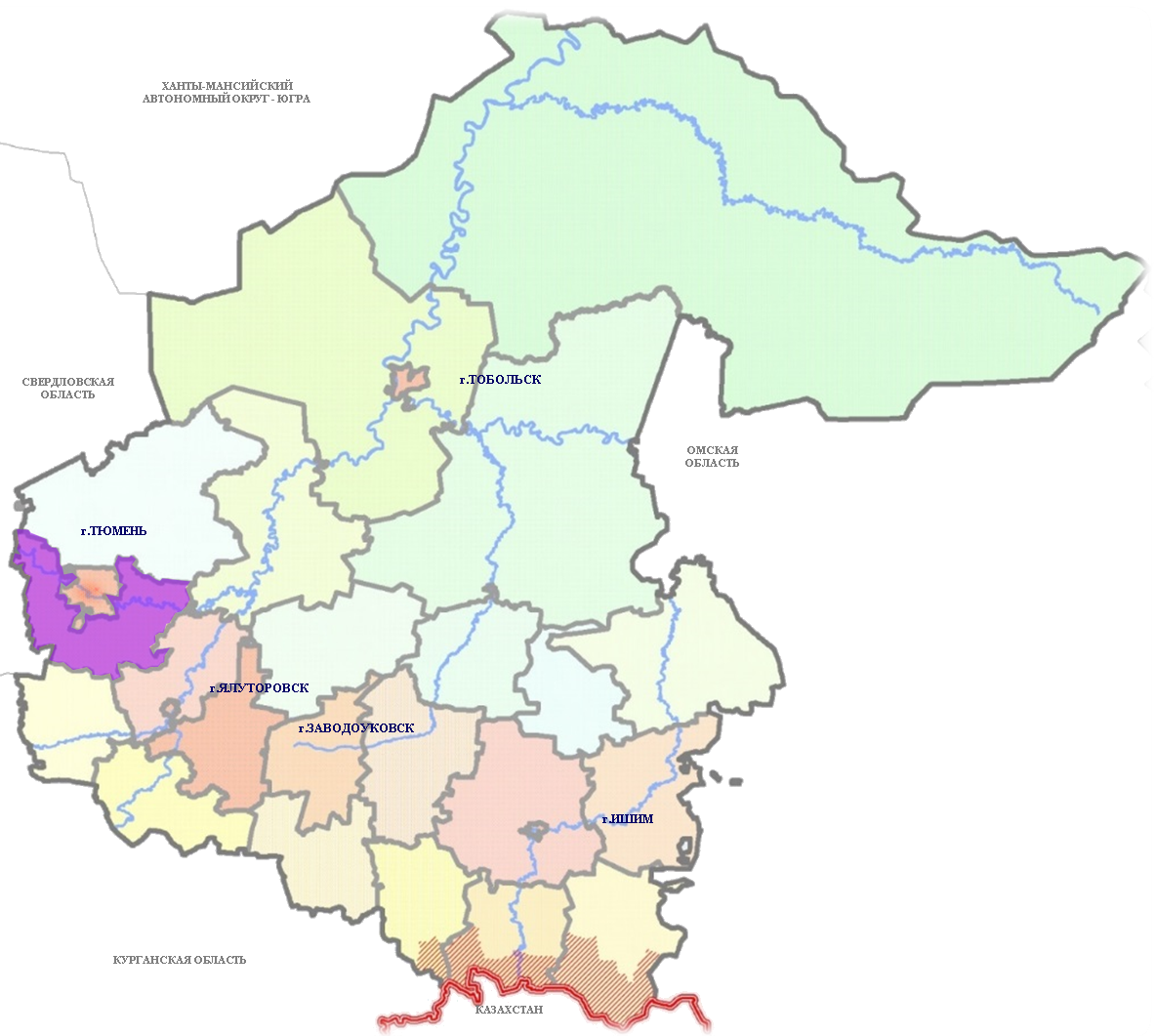 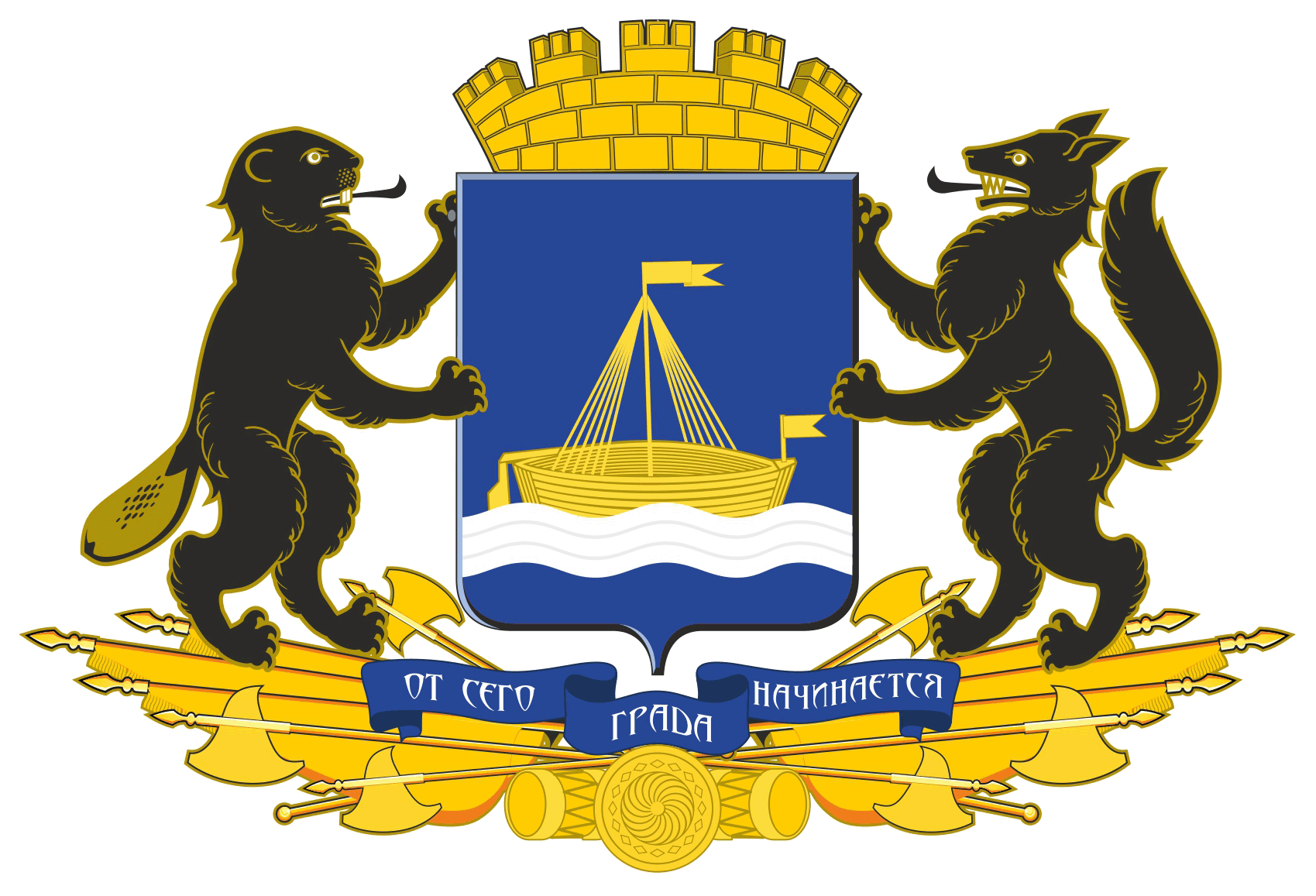 ПОЛИТИКА ПРОСТРАНСТВЕННОГО РАЗВИТИЯ
ТЮМЕНСКОЙ ОБЛАСТИ И ТЮМЕНИ
г. ТОБОЛЬСК
г. ТЮМЕНЬ
г. ЯЛУТОРОВСК
г. ЗАВОДОУКОВСК
г. ИШИМ
ТЮМЕНСКИЙ МУНИЦИПАЛЬНЫЙ РАЙОН –
ПРИВЛЕКАТЕЛЬНАЯ ТЕРРИТОРИЯ ДЛЯ ПРОЖИВАНИЯ ГРАЖДАН
И ВЕДЕНИЯ БИЗНЕСА
Территория и ресурсы Тюменского района
Что движет развитием регионов и городов:
Обеспечить взаимную 
согласованность деятельности ОФИВ, ОГВ,ОМСУ
Политика – это приоритеты социально-экономического развития, поддержанные гражданами и принятые властью, достижение целевых показателей которых призвано обеспечить качество жизни через эффективность бюджет-ного планирования и создание благоприятного инвести-ционного климата
П О Л И Т И К А
Обеспечить благоприятный 
инвестиционный климат
Улучшать качество жизни и среды 
жизнедеятельности
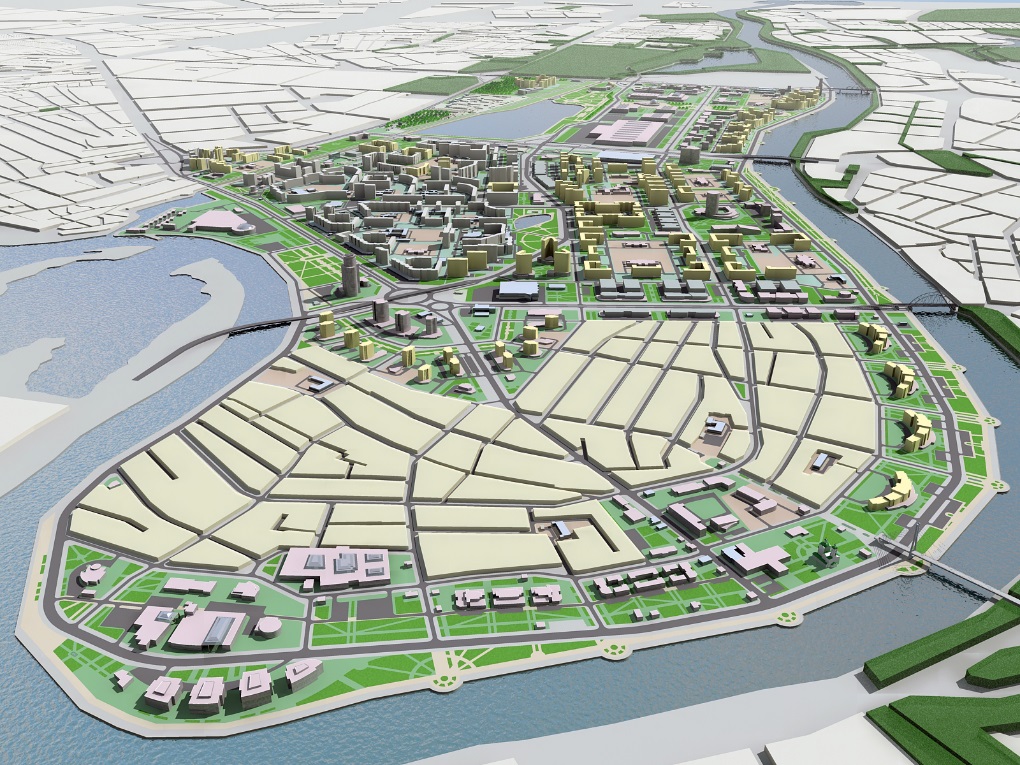 ПОЛИТИКА ПРОСТРАНСТВЕННОГО РАЗВИТИЯ ГОРОДОВ
2
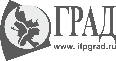 ТЮМЕНСКИЙ МУНИЦИПАЛЬНЫЙ РАЙОН –
ПРИВЛЕКАТЕЛЬНАЯ ТЕРРИТОРИЯ ДЛЯ ПРОЖИВАНИЯ ГРАЖДАН
И ВЕДЕНИЯ БИЗНЕСА
Территория и ресурсы Тюменского района
Государственная политика социально-экономического развития как совокупность взаимно согласованных политик
Политика развития общественных центров и пространств
Транспортная политика
Политика в области ЖКХ и энергетики
Политика развития туризма
Политика развития промышленного производства
Политика территориального развития
Инвестиционная политика
Жилищная политика
Демографическая политика
Политика в области охраны окружающей среды
Социальная политика
Именно градостроительная или пространственная политика обеспечивает целостность и согласованность реализации всех названных политик через установленные законодательством механизмы.
3
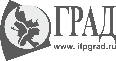 ТЮМЕНСКИЙ МУНИЦИПАЛЬНЫЙ РАЙОН –
ПРИВЛЕКАТЕЛЬНАЯ ТЕРРИТОРИЯ ДЛЯ ПРОЖИВАНИЯ ГРАЖДАН
И ВЕДЕНИЯ БИЗНЕСА
Территория и ресурсы Тюменского района
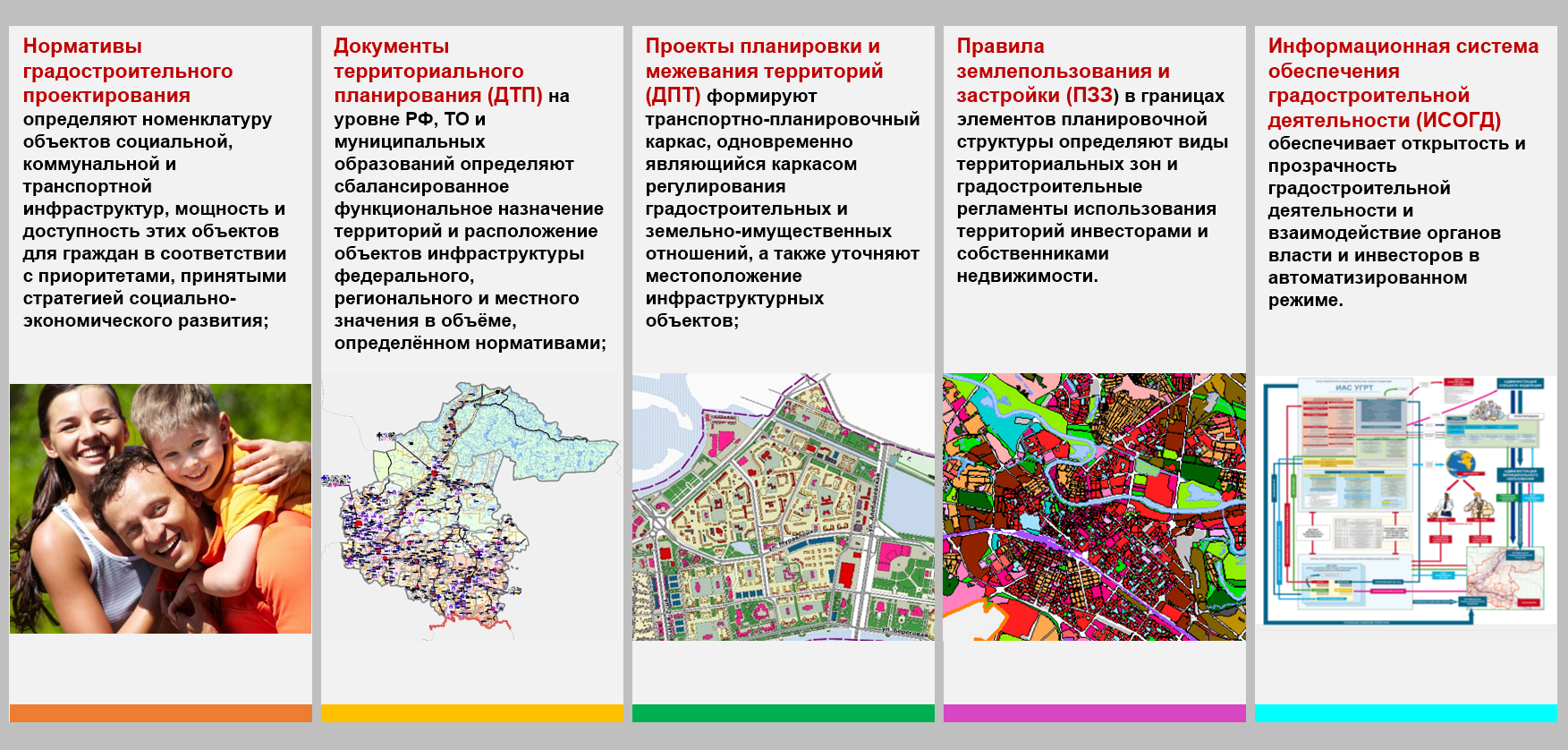 4
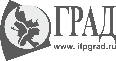 ТЮМЕНСКИЙ МУНИЦИПАЛЬНЫЙ РАЙОН –
ПРИВЛЕКАТЕЛЬНАЯ ТЕРРИТОРИЯ ДЛЯ ПРОЖИВАНИЯ ГРАЖДАН
И ВЕДЕНИЯ БИЗНЕСА
Территория и ресурсы Тюменского района
В полной ли мере будет реализована государственная политика пространственного развития при наличии в Тюменской области всех названных механизмов? Что нужно ещё для достижения целей? Какие инновационные институты развития можно и нужно сегодня развивать чтобы создать ещё более лучшие условия для жизни?
?
5
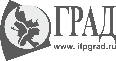 ТЮМЕНСКИЙ МУНИЦИПАЛЬНЫЙ РАЙОН –
ПРИВЛЕКАТЕЛЬНАЯ ТЕРРИТОРИЯ ДЛЯ ПРОЖИВАНИЯ ГРАЖДАН
И ВЕДЕНИЯ БИЗНЕСА
Территория и ресурсы Тюменского района
Города не строятся только властью. Они строятся людьми и для людей. Значит необходимо развивать механизмы вовлечения граждан в принятие государственных и муниципальных решений. В том числе, за счёт социализации пространственной политики, так стремительно развивается сегодня Тюмень, представляя собой город лидеров, который уже почти как Москва собирает талантливую молодёжь со всей Сибири и Урала. Только вместе с городским сообществом можно определить городские ценности, выработать городской стиль, в том числе и дизайн-код города.
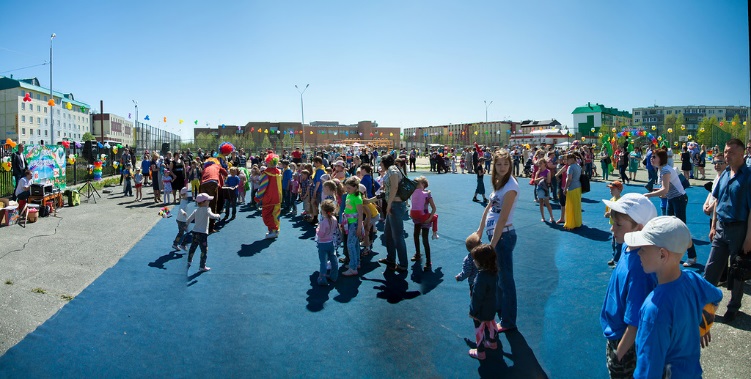 6
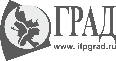 ТЮМЕНСКИЙ МУНИЦИПАЛЬНЫЙ РАЙОН –
ПРИВЛЕКАТЕЛЬНАЯ ТЕРРИТОРИЯ ДЛЯ ПРОЖИВАНИЯ ГРАЖДАН
И ВЕДЕНИЯ БИЗНЕСА
Территория и ресурсы Тюменского района
Недостаточно принять взаимно согласованные решения власти (ДТП и ДПТ) и создать условия для инвестиционной деятельности через ПЗЗ, необходимо разработать взаимно согласованные комплексные программы развития инфраструктур – транспортной, коммунальной и социальной, включающие мероприятия как регионального, так и муниципального финансирования.
ДОКУМЕНТЫ ПО РЕАЛИЗАЦИИ РЕШЕНИЙ ГЕНЕРАЛЬНОГО ПЛАНА
ПКР социальной инфраструктуры
ПКР транспортной инфраструктуры
ПКР систем коммунальной инфраструктуры
172-ФЗ
172-ФЗ
172-ФЗ
Муниципальные программы
Муниципальные программы
Муниципальные программы
7
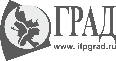 Для развития государственно-муниципального партнёрства и межмуни-ципального сотрудничества необходимо в скором будущим создать на базе корректируемой в настоящее время СТП ТО комплексный мульти-масштабный документ территориального планирования ТО.
ТЮМЕНСКИЙ МУНИЦИПАЛЬНЫЙ РАЙОН –
ПРИВЛЕКАТЕЛЬНАЯ ТЕРРИТОРИЯ ДЛЯ ПРОЖИВАНИЯ ГРАЖДАН
И ВЕДЕНИЯ БИЗНЕСА
Территория и ресурсы Тюменского района
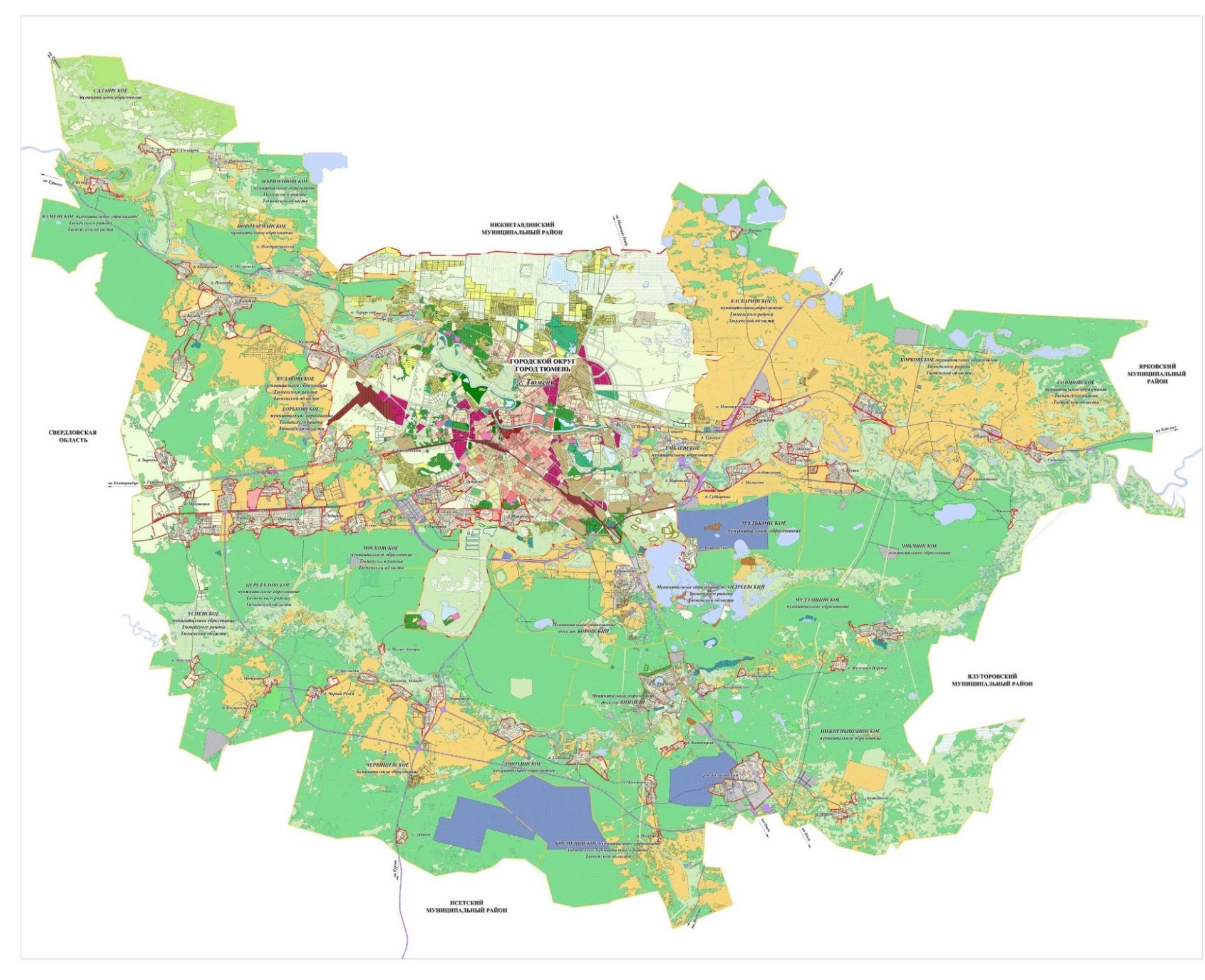 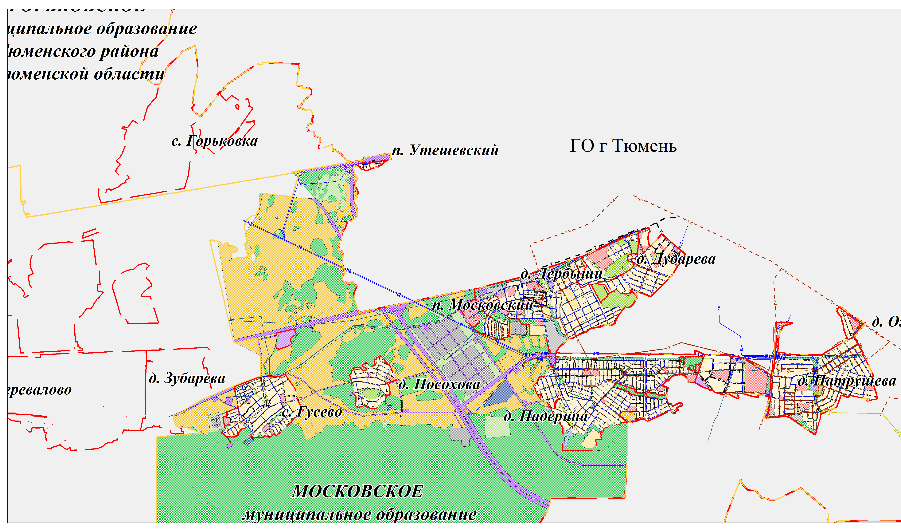 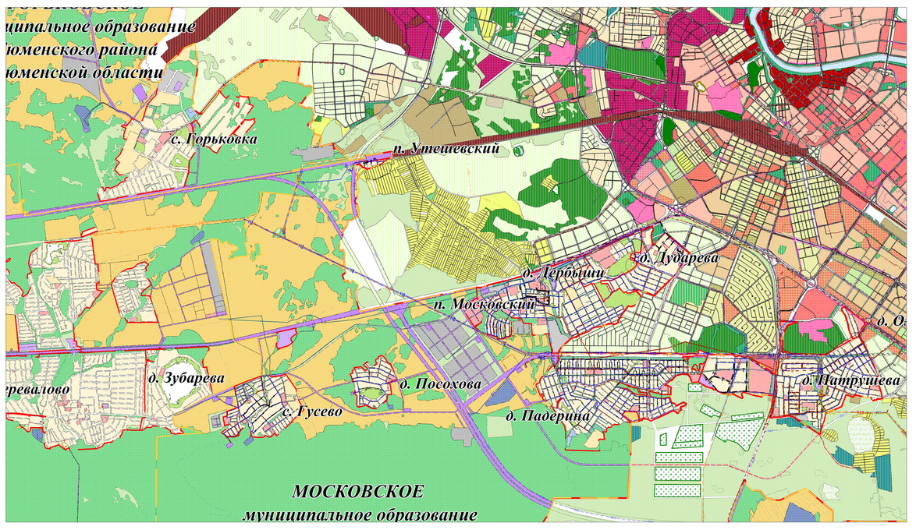 9
«Бесшовный» документ территориального планирования г. Тюмени и Тюменского района
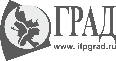 ТЮМЕНСКИЙ МУНИЦИПАЛЬНЫЙ РАЙОН –
ПРИВЛЕКАТЕЛЬНАЯ ТЕРРИТОРИЯ ДЛЯ ПРОЖИВАНИЯ ГРАЖДАН
И ВЕДЕНИЯ БИЗНЕСА
Территория и ресурсы Тюменского района
Необходимо активно реализовывать новый институт развития, установленный последними поправками к Градостроительному кодексу РФ – комплексное и устойчивое развитие неэффективно используемых территорий (преимущественно для преобразования неэффективно используемых территорий промышленного назначения).
ФРАГМЕНТ ГЕНЕРАЛЬНОГО ПЛАНА
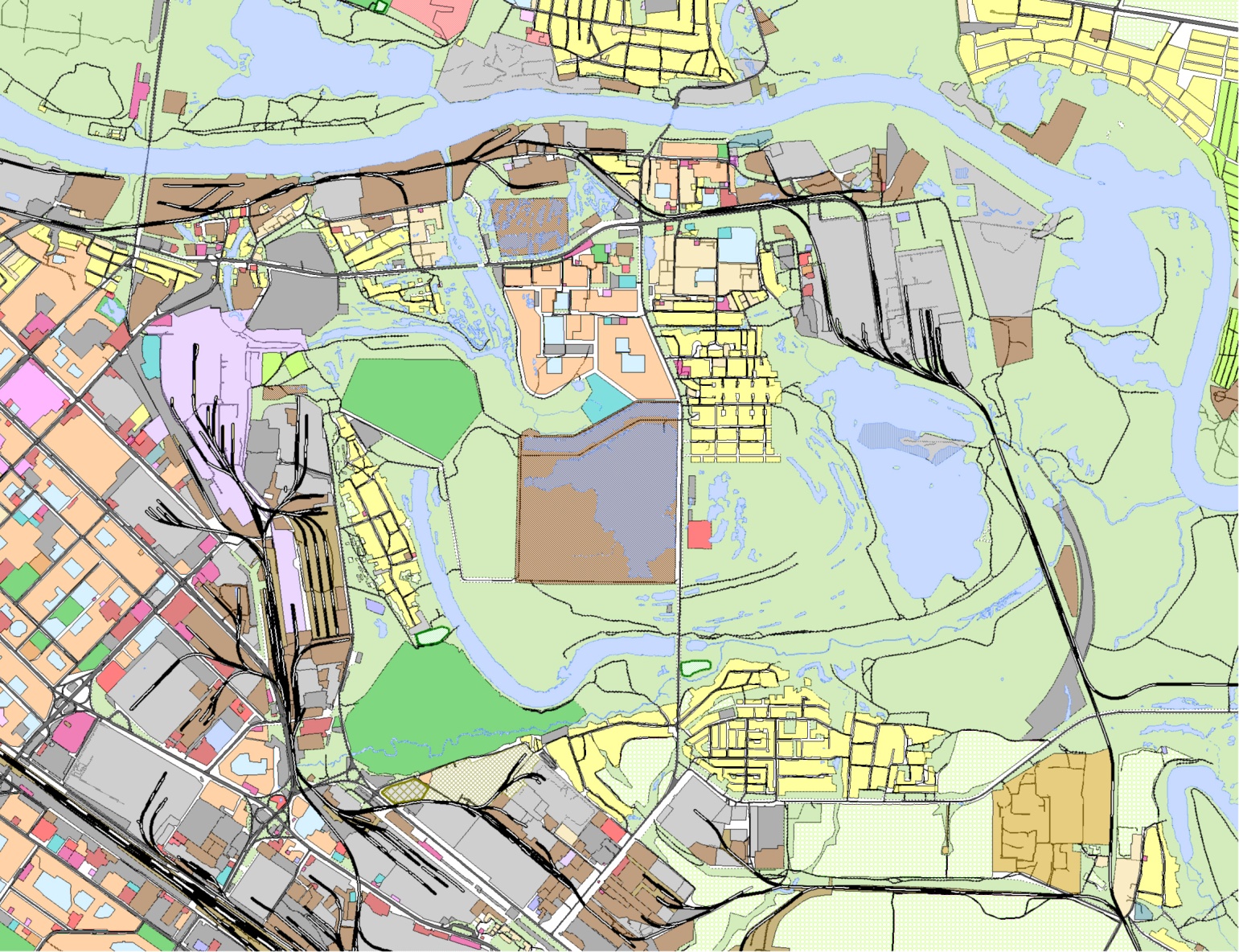 Генеральным планом утверждены назначение и параметры функциональных зон 
- общественно делового назначения
- жилого назначения
- общественно делового и коммерческого  назначения
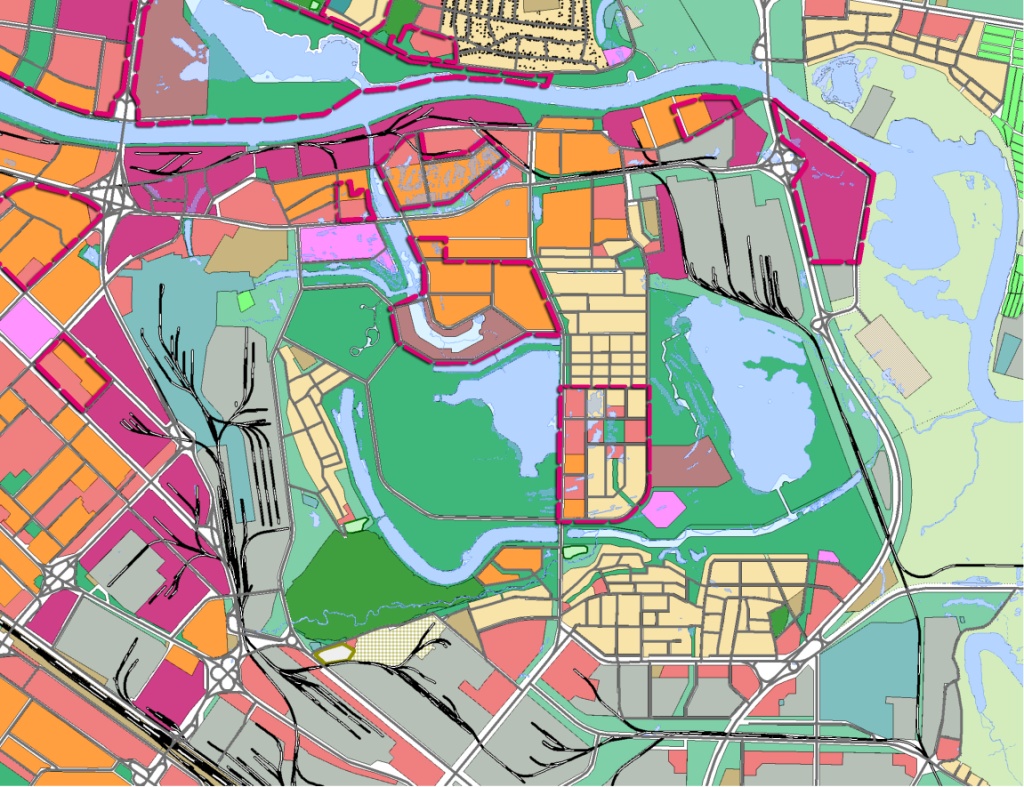 ТЕРРИТОРИИ 
ПРЕДНАЗНАЧЕННЫЕ 
ДЛЯ КОМПЛЕКСНОГО 
УСТОЙЧИВОГО РАЗВИТИЯ
10
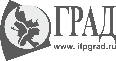 Действующую двухуровневую автоматизированную ИСОГД необходимо развить в целях обеспечения постоянного мониторинга исполнения всех инфраструктурных и инвестиционных мероприятий с возможностью быстрого реагирования на возможные вызовы (моделирование и актуализация).
ТЮМЕНСКИЙ МУНИЦИПАЛЬНЫЙ РАЙОН –
ПРИВЛЕКАТЕЛЬНАЯ ТЕРРИТОРИЯ ДЛЯ ПРОЖИВАНИЯ ГРАЖДАН
И ВЕДЕНИЯ БИЗНЕСА
Территория и ресурсы Тюменского района
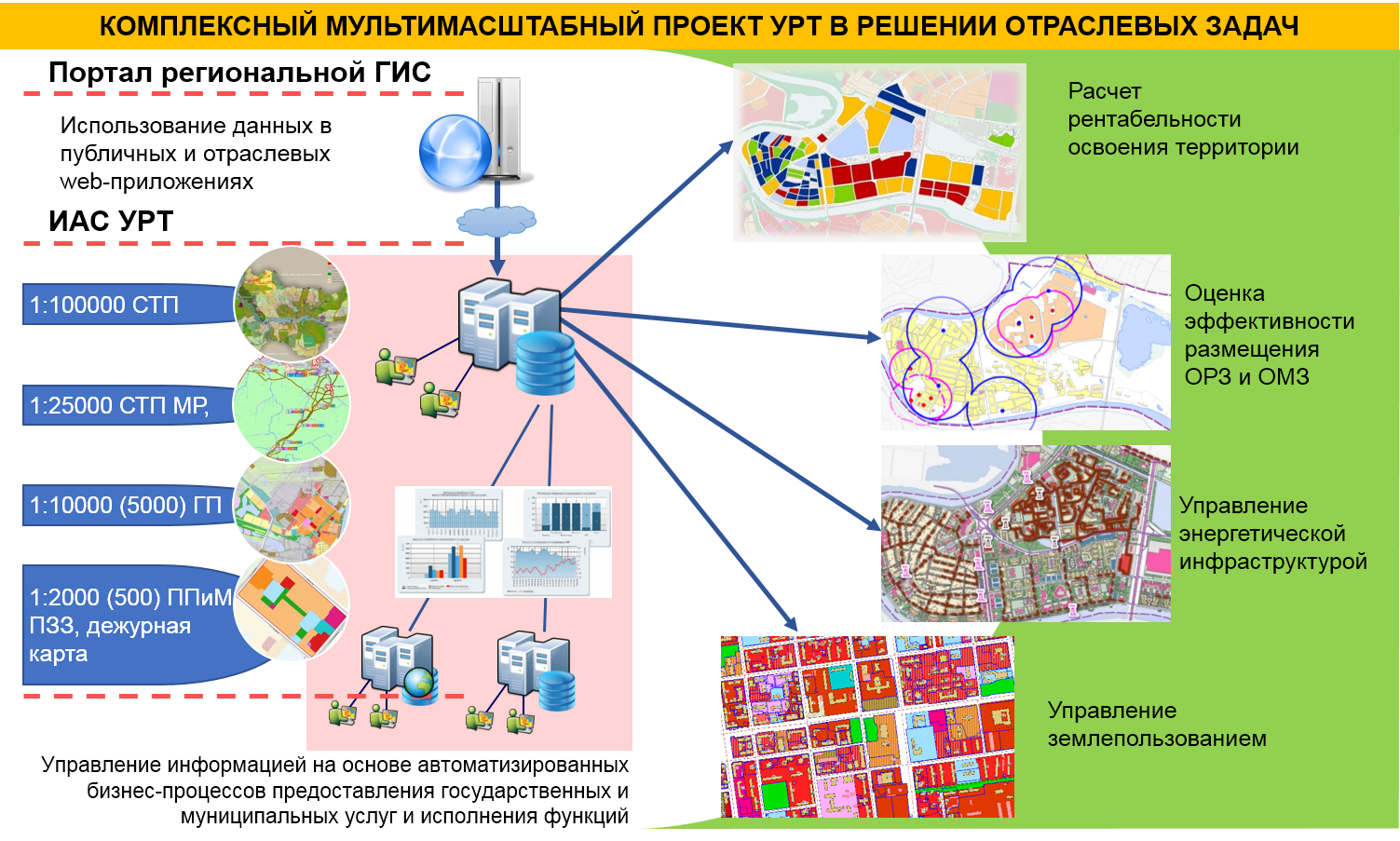 8
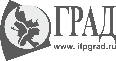 ТЮМЕНСКИЙ МУНИЦИПАЛЬНЫЙ РАЙОН –
ПРИВЛЕКАТЕЛЬНАЯ ТЕРРИТОРИЯ ДЛЯ ПРОЖИВАНИЯ ГРАЖДАН
И ВЕДЕНИЯ БИЗНЕСА
Территория и ресурсы Тюменского района
ЭФФЕКТИВНОЕ УПРАВЛЕНИЕ РАЗВИТИЕМ ТЕРРИТОРИЙ СТРАНЫ
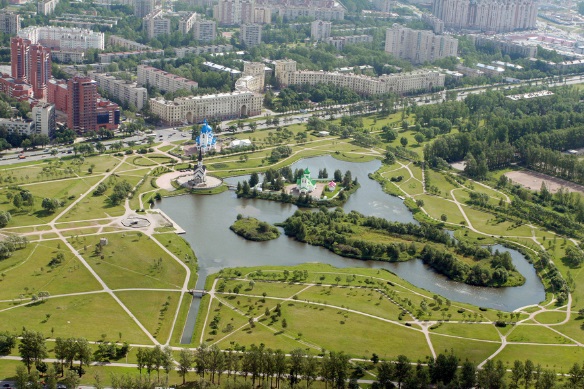 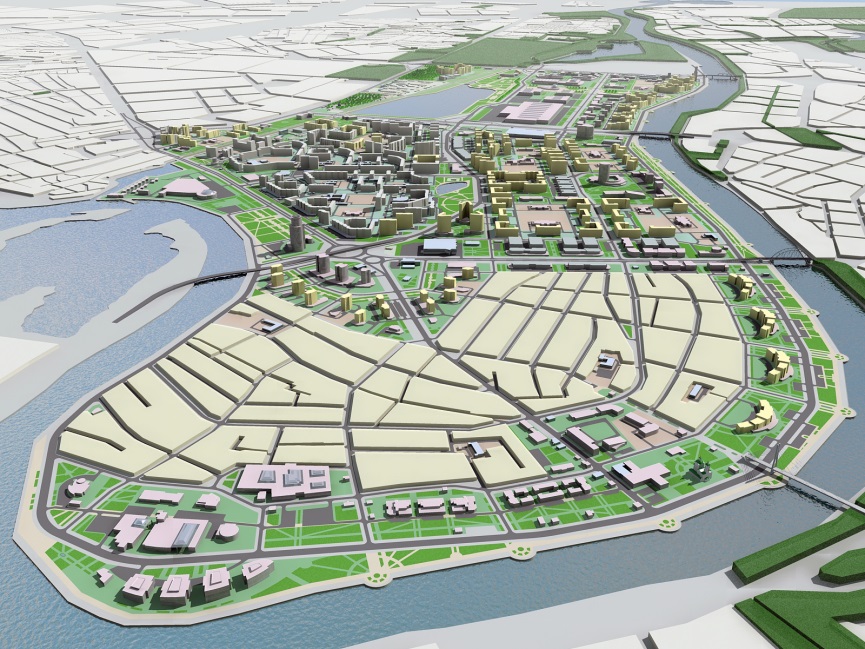 УЛУЧШЕНИЕ ИНВЕСТИЦИОННОГО КЛИМАТА
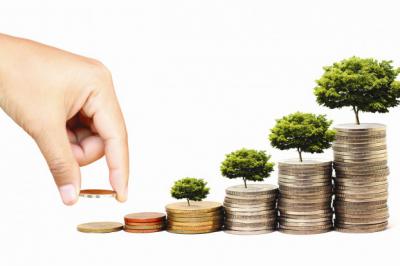 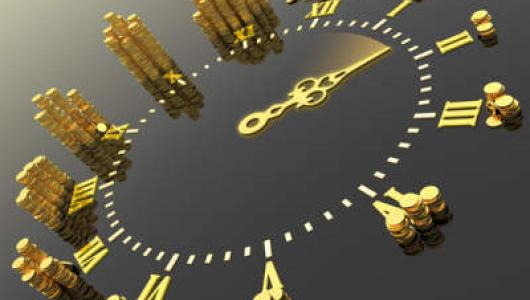 УЛУЧШЕНИЕ КАЧЕСТВА СРЕДЫ И ЖИЗНИ
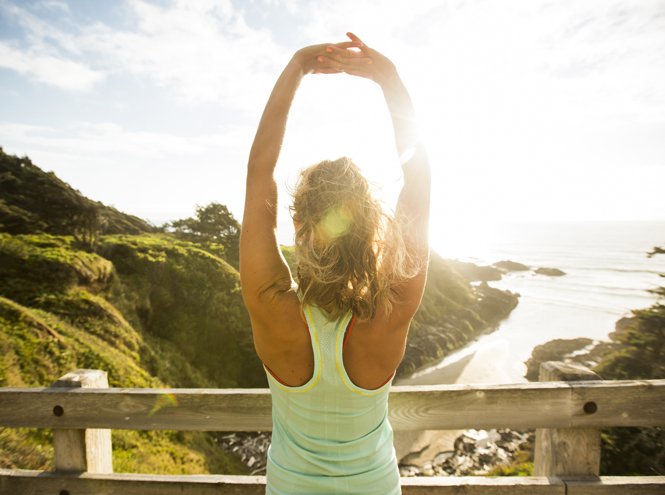 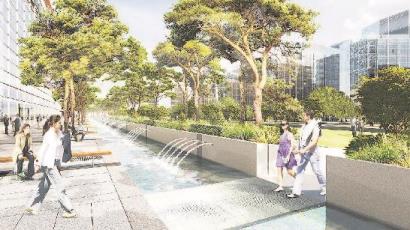 11
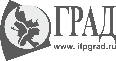 ТЮМЕНСКИЙ МУНИЦИПАЛЬНЫЙ РАЙОН –
ПРИВЛЕКАТЕЛЬНАЯ ТЕРРИТОРИЯ ДЛЯ ПРОЖИВАНИЯ ГРАЖДАН
И ВЕДЕНИЯ БИЗНЕСА
Территория и ресурсы Тюменского района
СПАСИБО ЗА ВНИМАНИЕ!
А.Н. Береговских
генеральный директор ООО «Институт Территориального Планирования «Град», 
Советник РААСН, профессор МААМ
www.itpgrad.ru
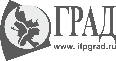